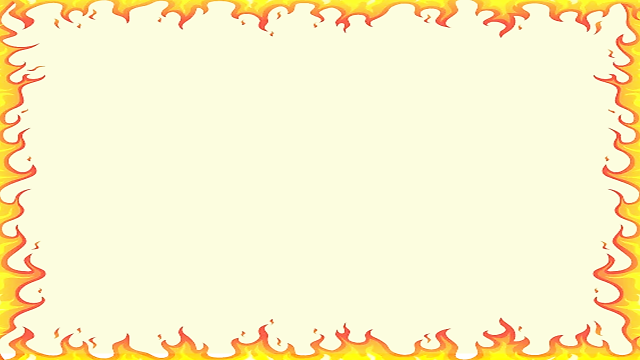 Государственное бюджетное общеобразовательное   учреждение Самарской области средняя общеобразовательная школа №1 «Образовательный центр» имени 21 армии Вооруженных сил СССР п.г.т. Стройкерамика   муниципального района Волжский Самарской области 
структурное подразделение «Детский сад «Солнышко»
Мультимедийная дидактическая игра 
для старших дошкольников
Тема: «Огонь-друг! Огонь-враг!»
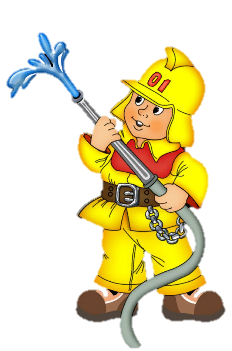 Выполнил: 
воспитатель 1 кв.категории Каликанова О.А
П.г.т Стройкерамика, 2020г
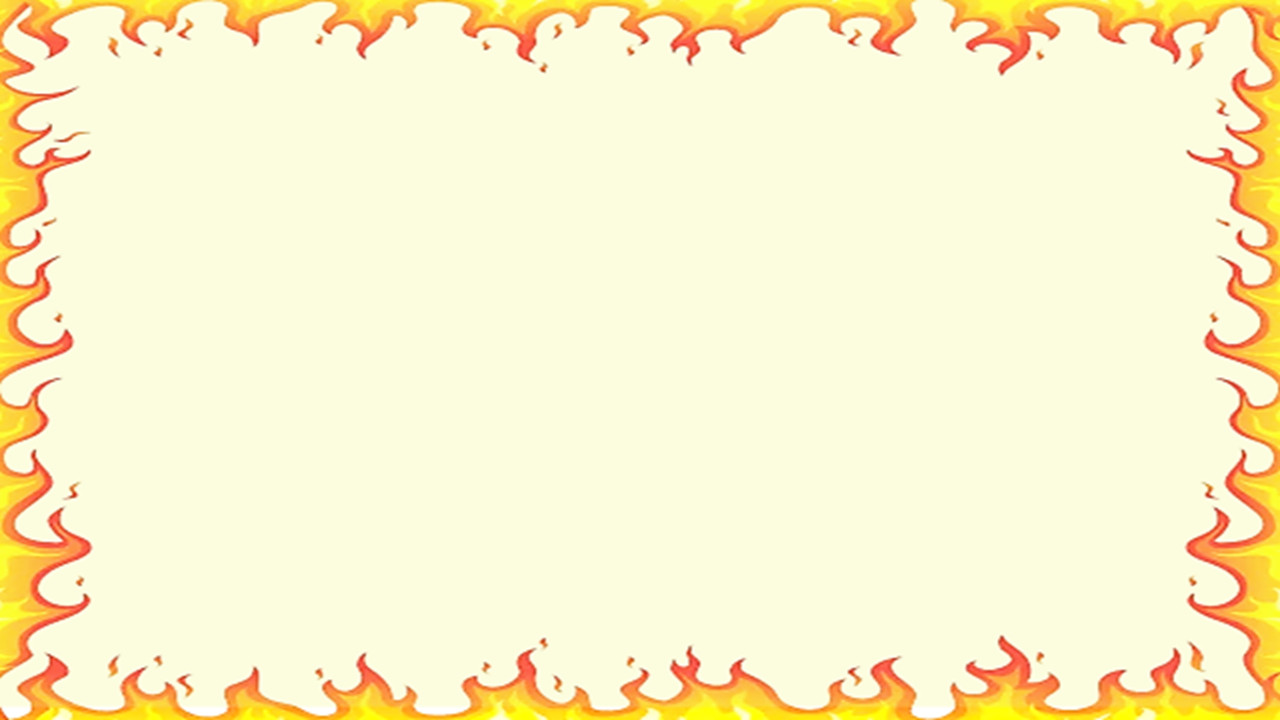 С помощью чего добывали огонь наши предки?
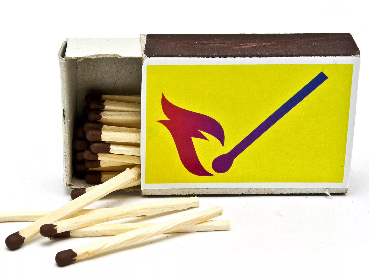 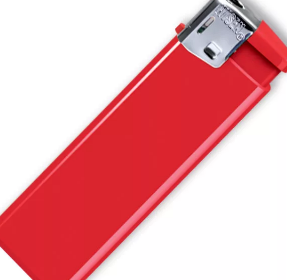 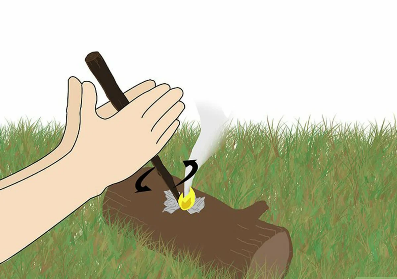 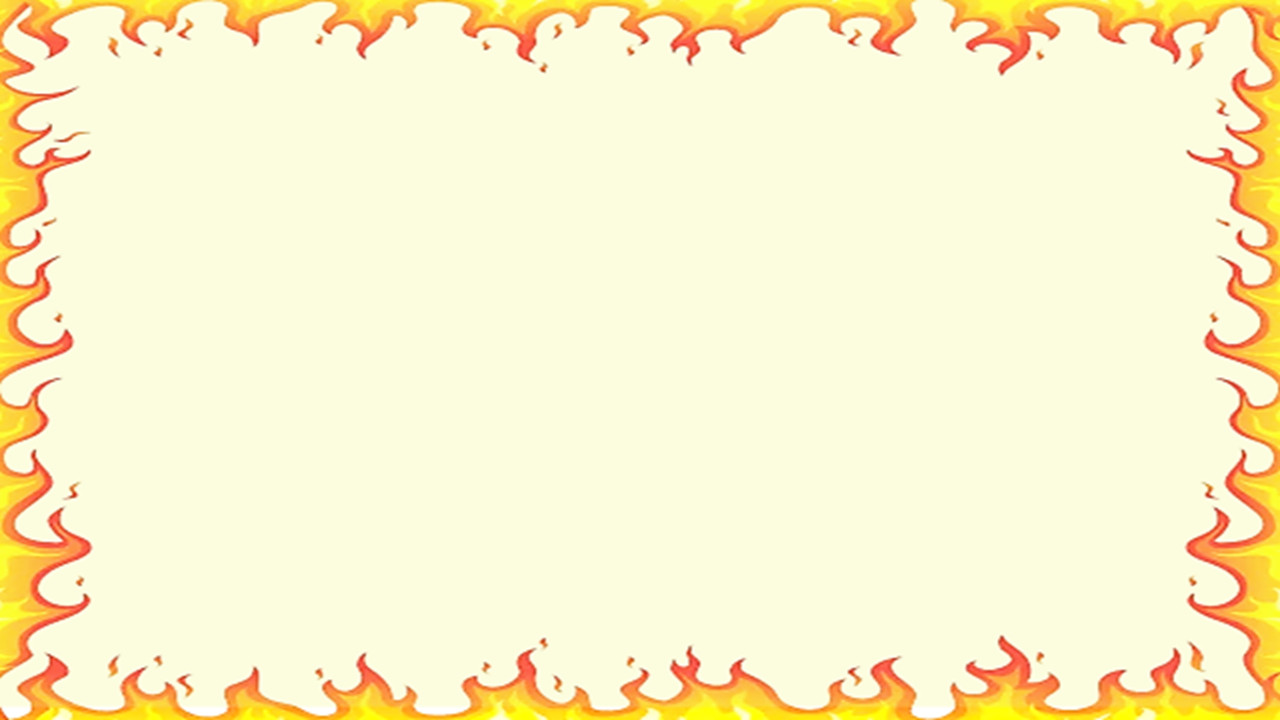 Рассортируй картинки: когда огонь друг, а когда враг?
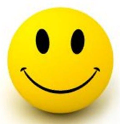 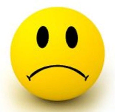 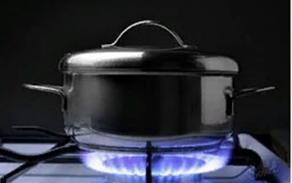 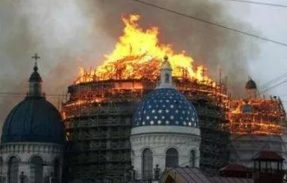 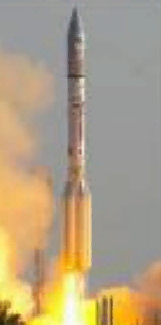 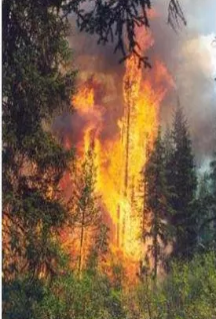 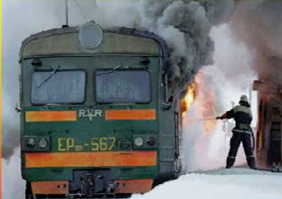 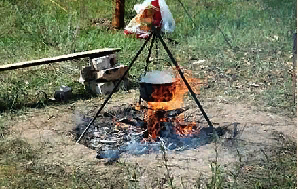 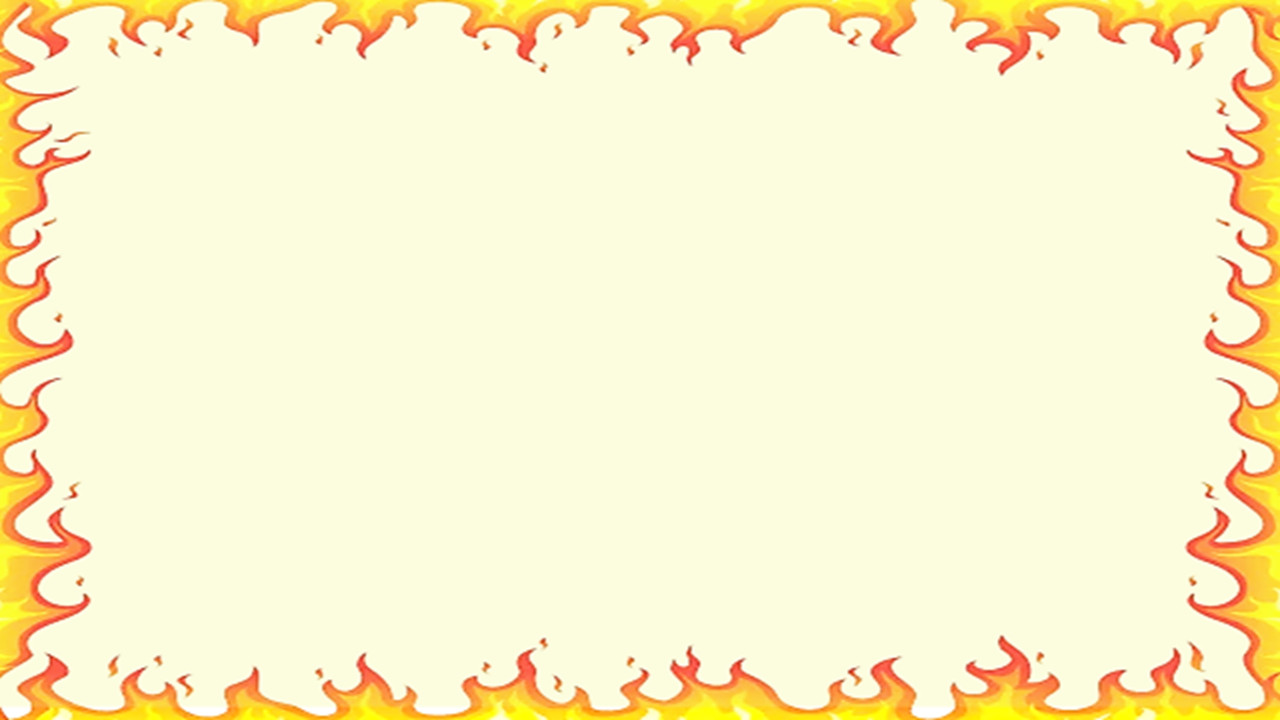 Выбери и назови профессию людей, борющихся с пожарами.
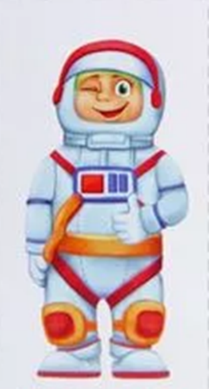 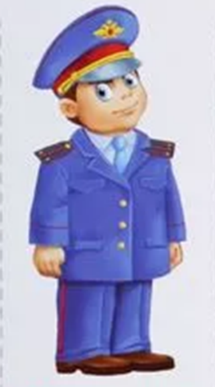 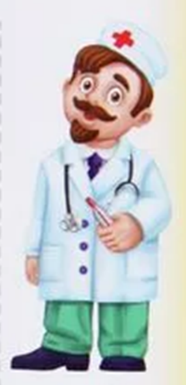 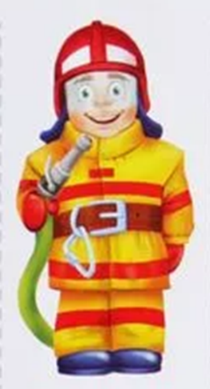 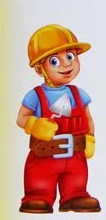 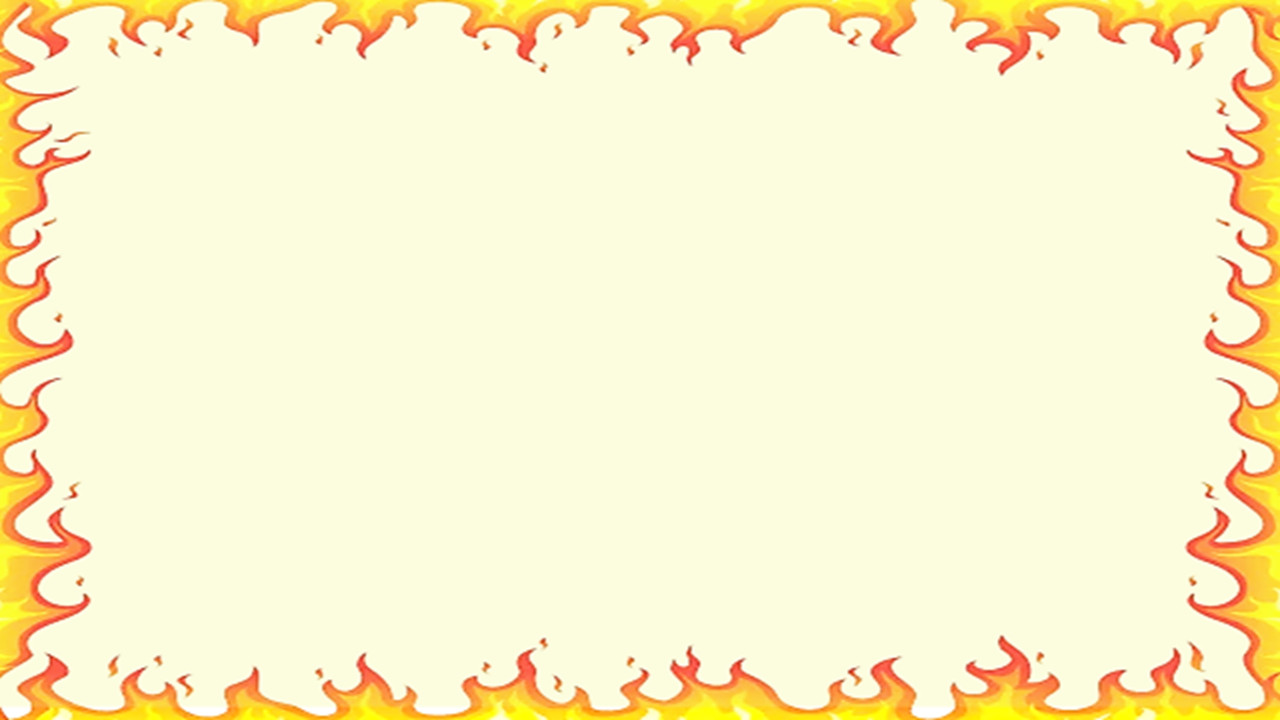 Какие предметы необходимы пожарному?
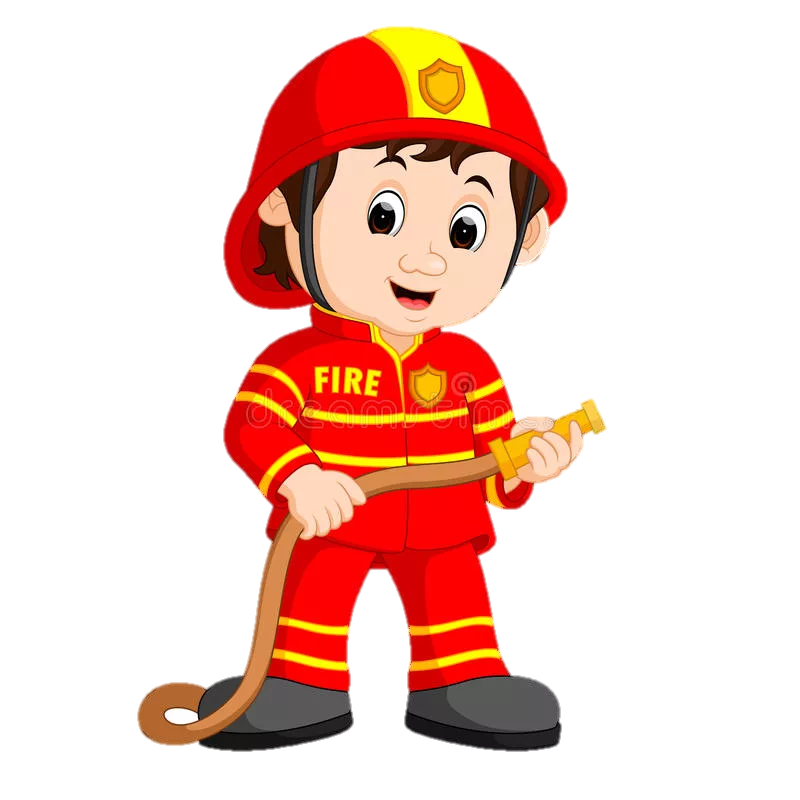 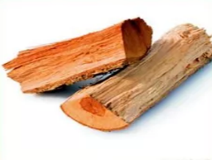 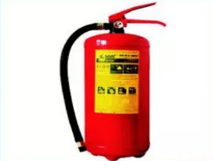 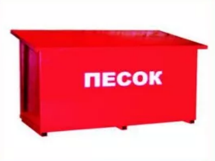 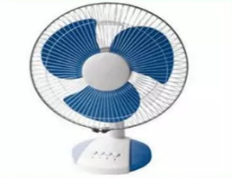 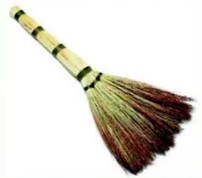 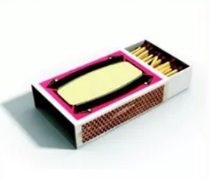 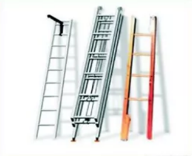 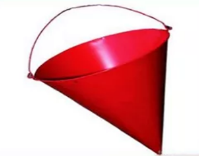 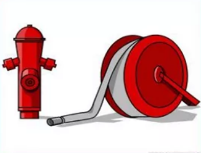 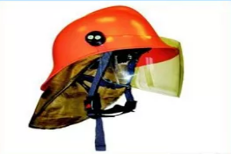 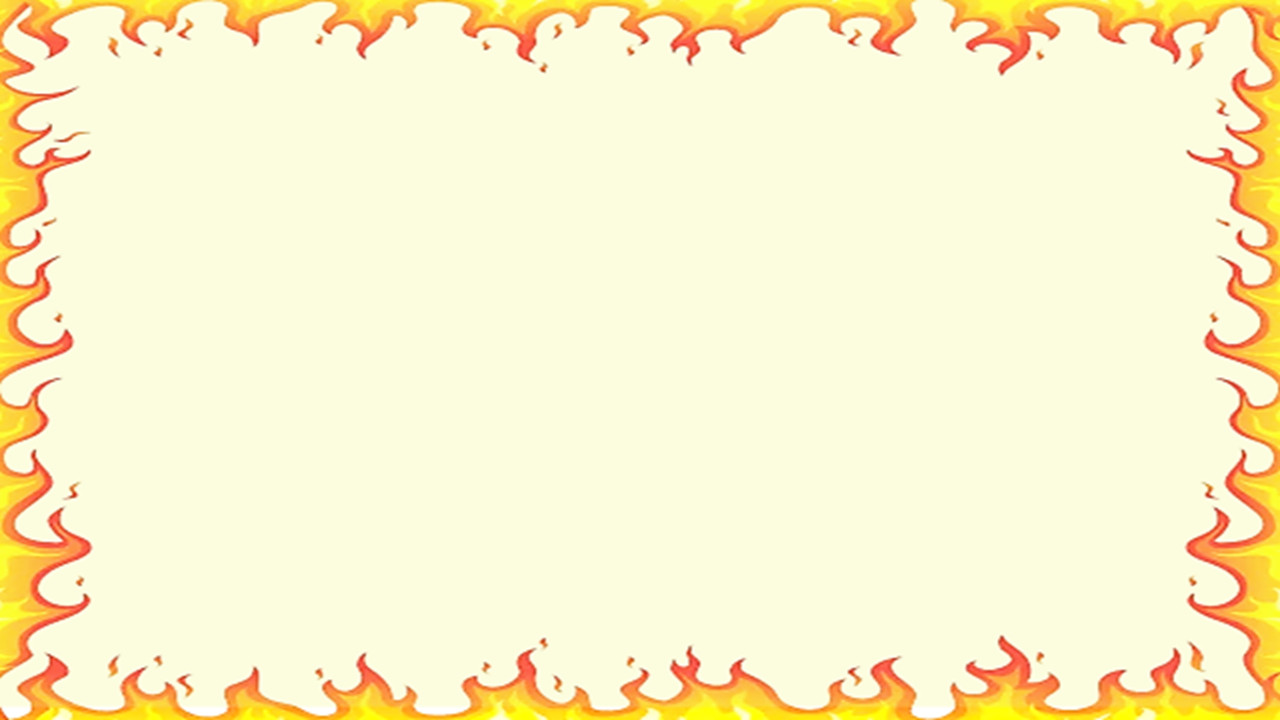 По какому номеру нужно звонить в случае пожара?
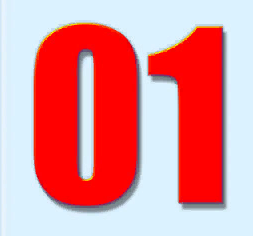 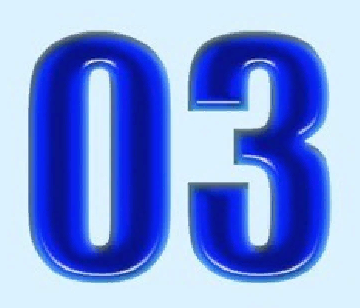 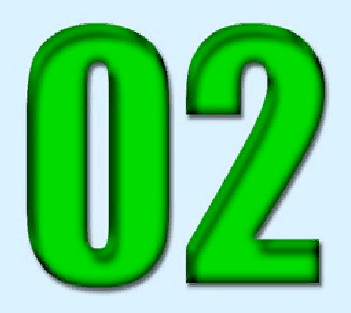 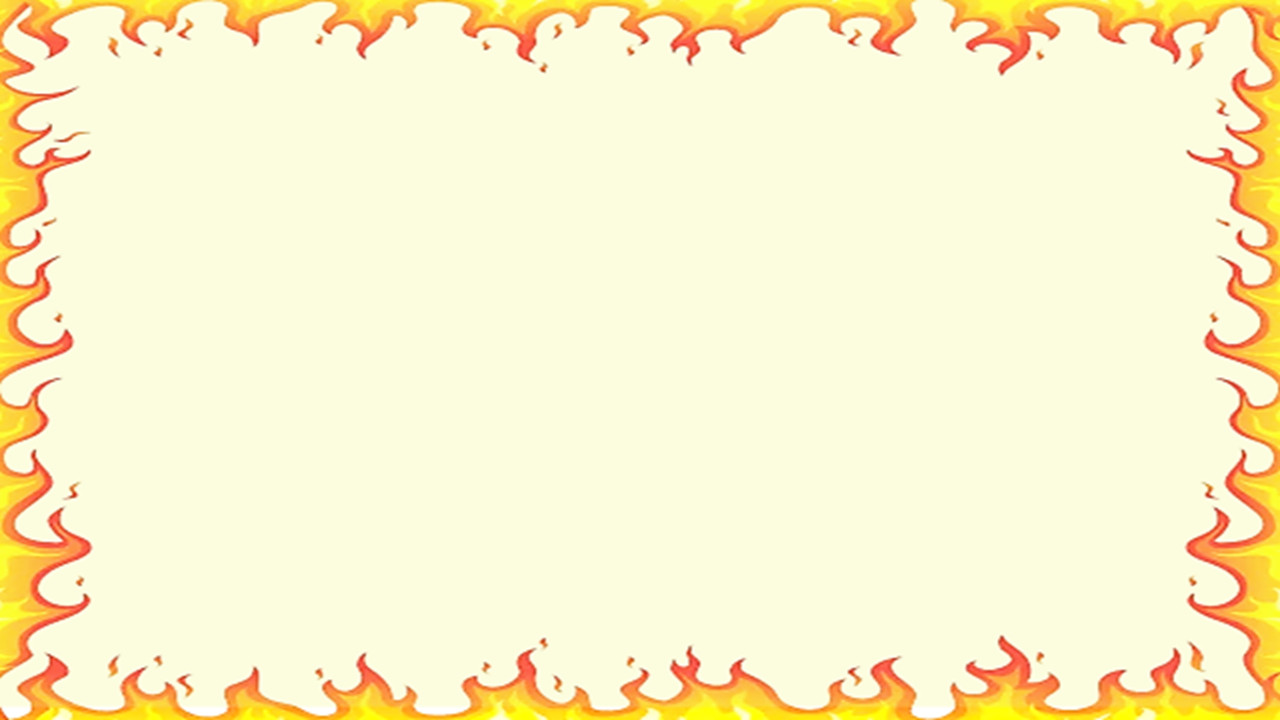 Доскажи словечко
1. Выпал на пол уголек,
Деревянный пол зажег.
Не смотри, не жди, не стой,
А залей его...
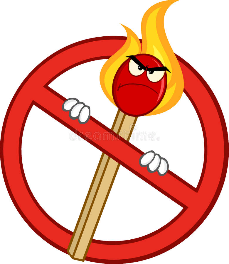 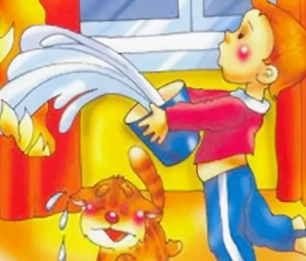 2. Если младшие сестрички
Зажигают дома спички,
Что ты должен предпринять?
Сразу спички…
3. Раскалился если вдруг
Электрический утюг,
Знаете что делать, детки?
Вынуть вилку из …
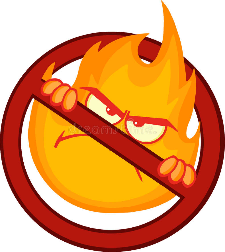 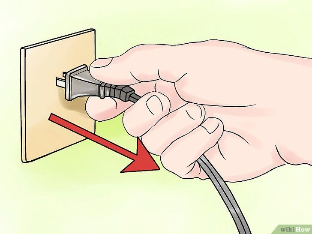 4.Кто с огнем неосторожен,
У того пожар возможен,
Дети помните о том,
Что нельзя шутить с…
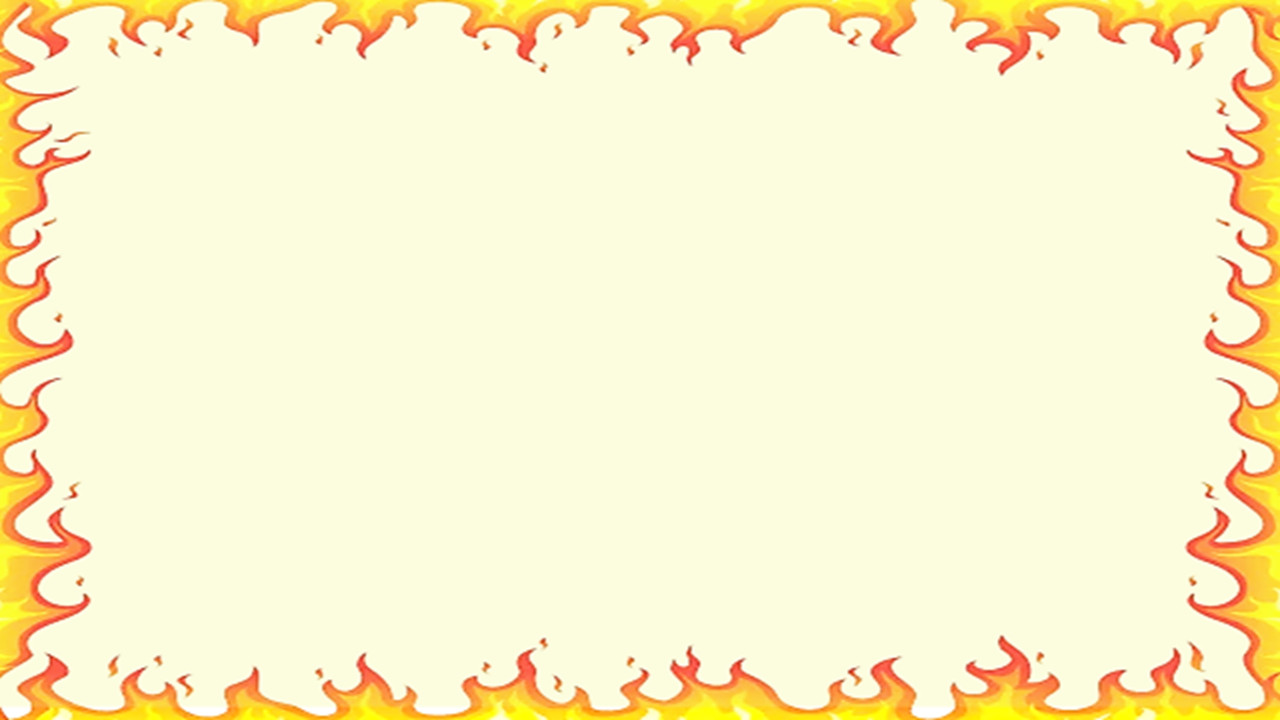 Отгадай загадку
1. Без него мы как без рук,
Нам он самый лучший друг,
Но порою он, ребята,
Может стать врагом заклятым!
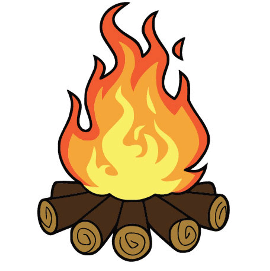 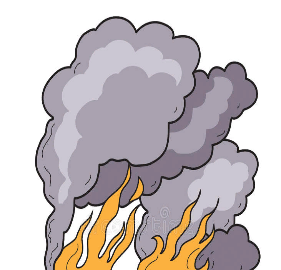 2.Я мохнатый, я кудлатый,
Я зимой над каждой хатой,
Над пожаром и заводом,
Над костром и пароходом.
Но нигде-нигде меня
Не бывает без огня.
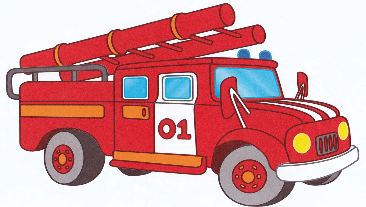 3. Я мчусь с сиреной на пожар,
Везу я воду с пеной.
Потушим вмиг огонь и жар
Мы быстро, словно стрелы.
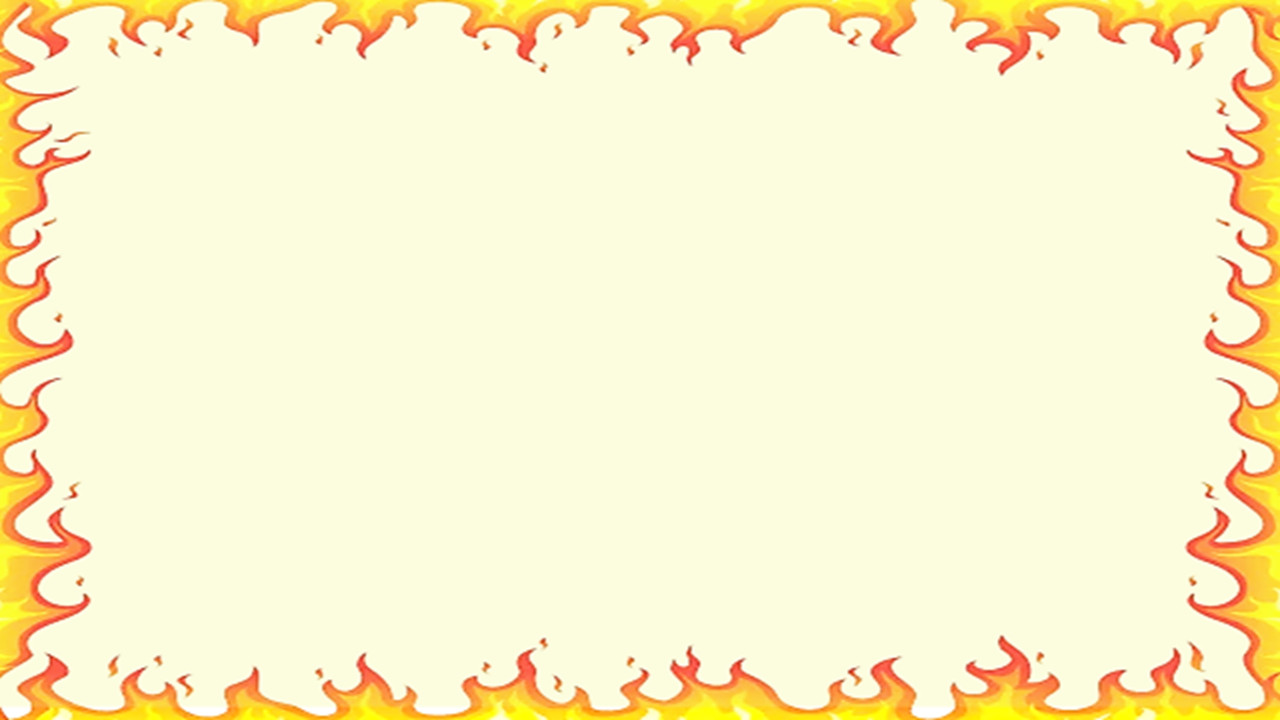 ТЫ МОЛОДЕЦ!
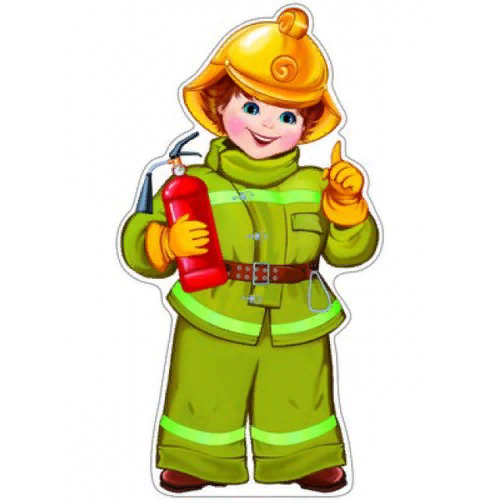